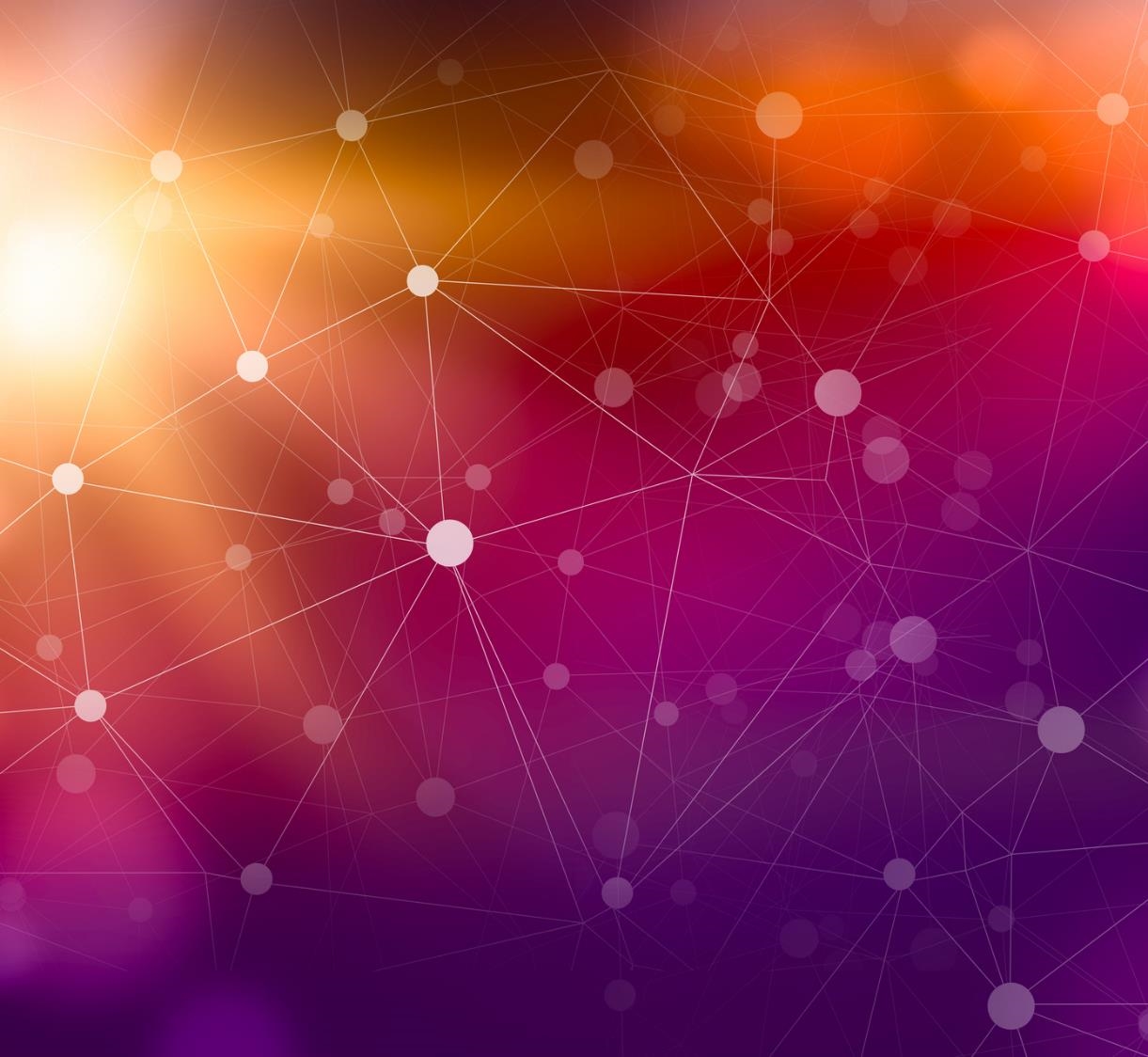 UltravisionARProject Progress Report Presentation
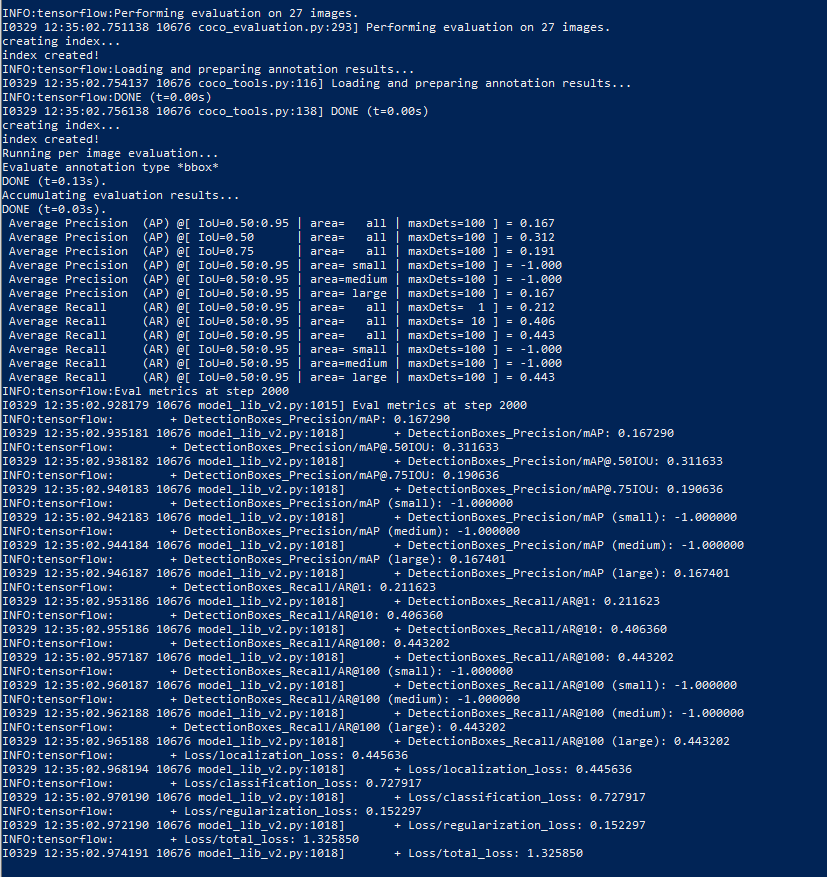 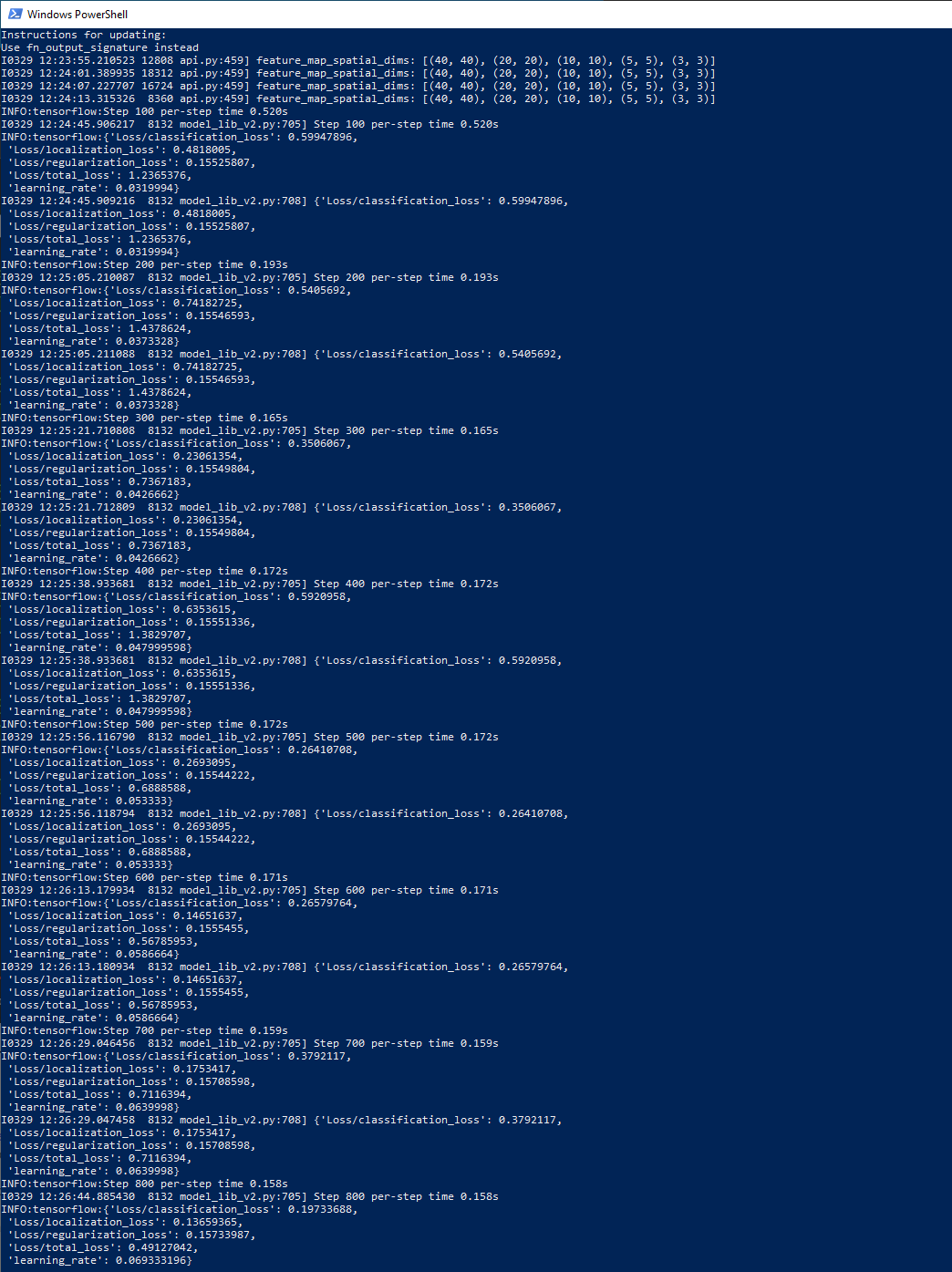 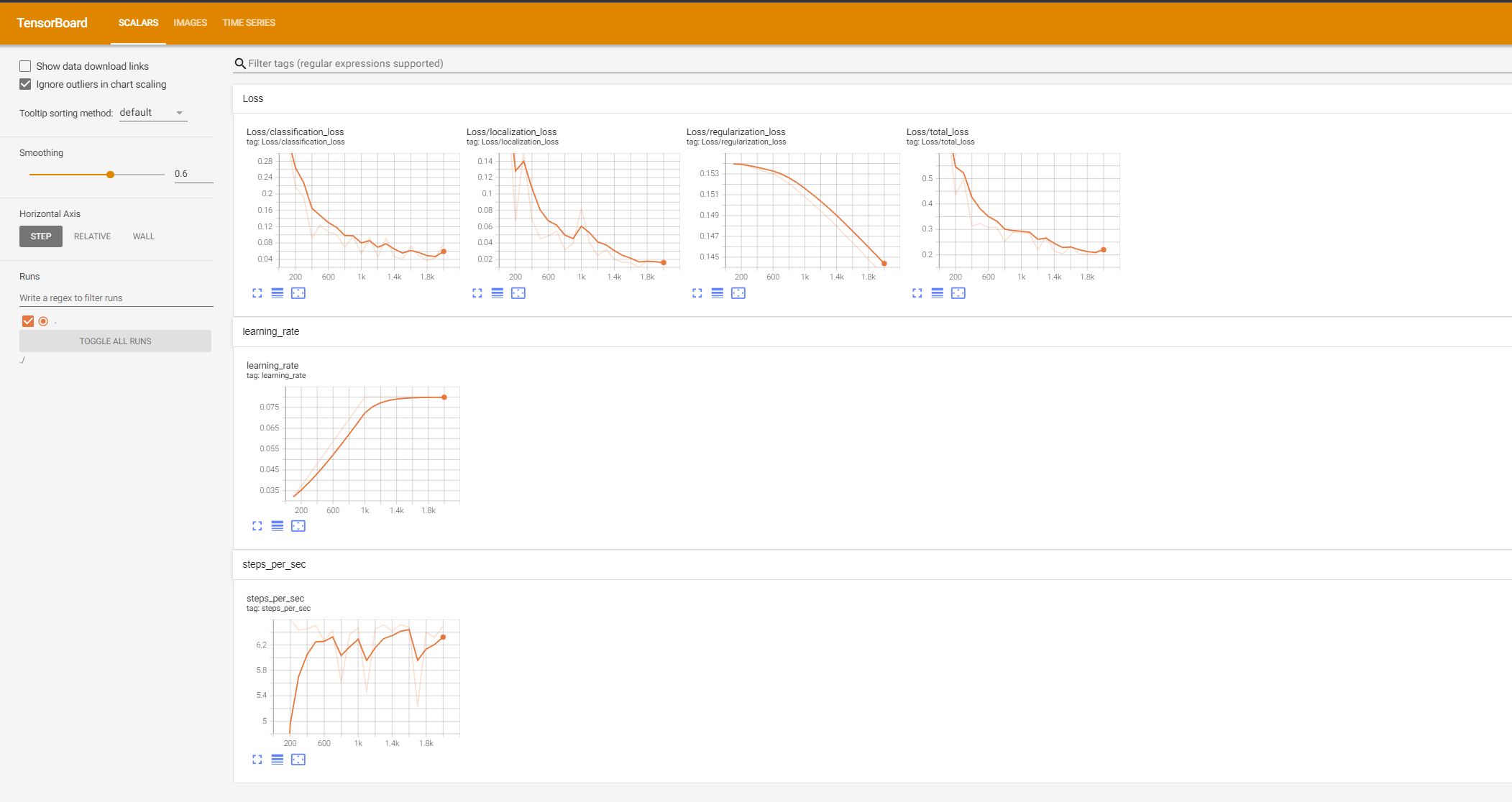 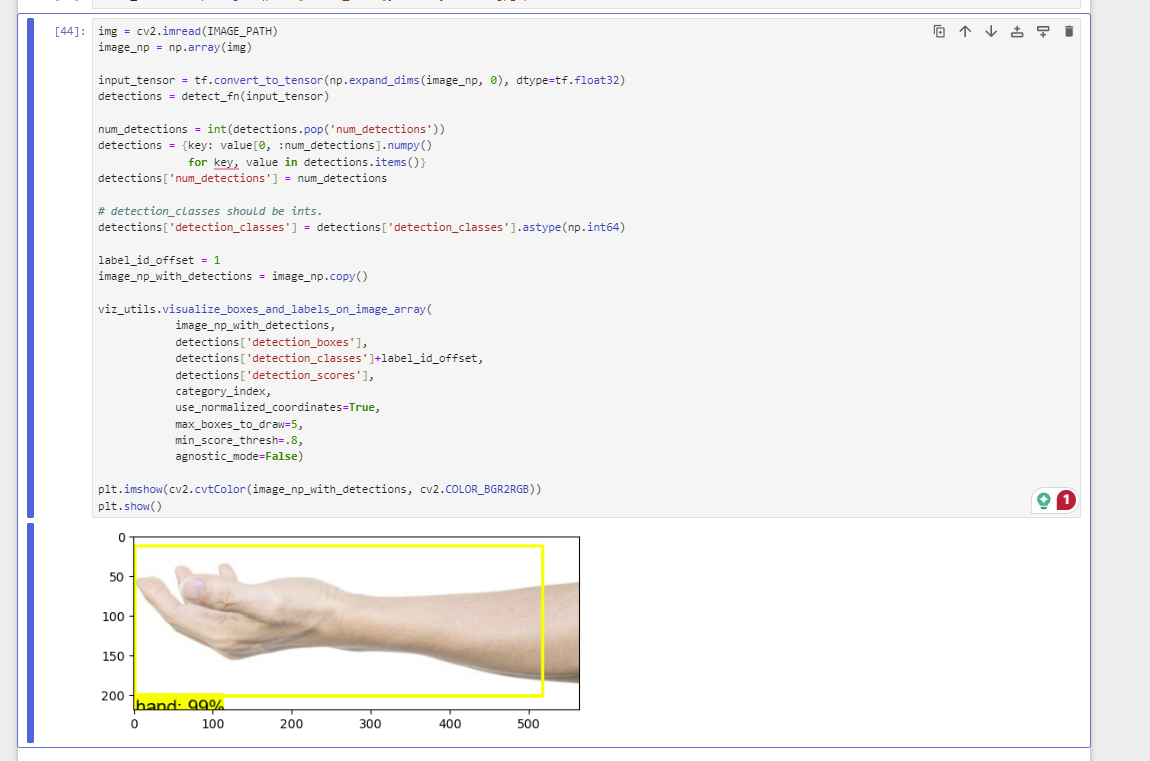 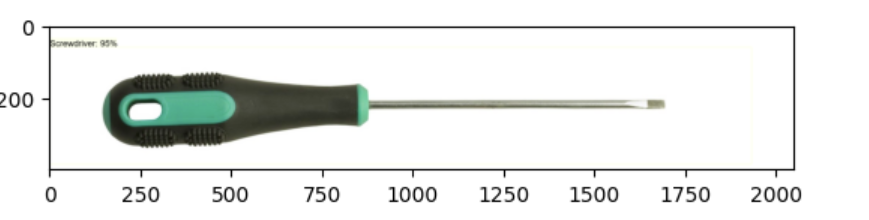 Reference
https://github.com/nicknochnack/TFODCourse
https://www.tensorflow.org/install/source_windows#tested_build_configurations
https://www.tensorflow.org/lite/examples/object_detection/overview